Denominationalism Isn’t Biblical
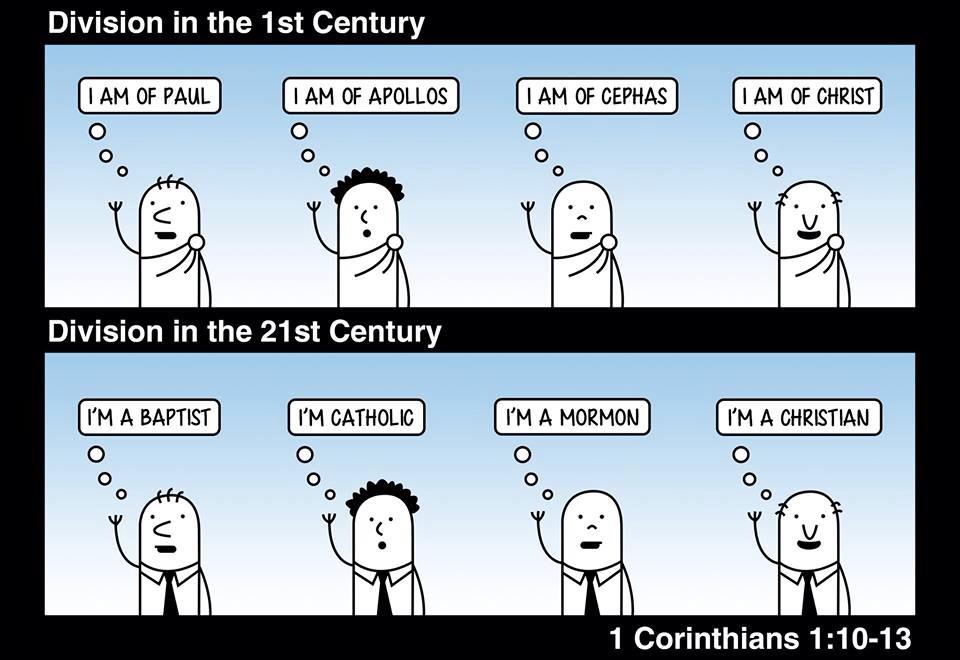 [Speaker Notes: 1 Corinthians 1:10-13; Ephesians 4:4 (one body – church)]
Church Established?
Kingdom Prophecy
Isaiah 2:2-4; Daniel 2:31-35, 44
Not Established.
Matthew 3:1-2; 4:17; 10:7; 6:10; 16:13-19
Established.
Mark 9:1 
Acts 1:4-8 
Acts 2:1-4, 14-21
[Speaker Notes: Prophecy of the kingdom.
Isaiah 2:2-4 (mountain – Gov’t of the Lord’s church); Daniel 2:31-35, 44 (mountain – church)
Not Yet Established.
Matthew 3:1-2; 4:17; 10:7 (kingdom at hand); Matthew 6:10 (your kingdom come); Matthew 16:13-19 (I will – build My church/give you keys of kingdom)
Hasn’t happened yet!
Established.
Mark 9:1 (There were some that would be alive.) Present with power 
Acts 1:4-8 (not yet come; haven’t received power)
Acts 2:1-4, 14-21 (these are the last days; kingdom come with power; church established – first century in Jerusalem)
None of the denominations were established at this time.]
Who is the church?
The called out.
Church – ekklēsia – a calling out.
2 Thessalonians 2:13-14
To be saved! – Acts 2:21, 36-39
Those who are saved.
Acts 2:40-47
V. 40 – “be saved”
V. 41 – “baptized…added to them”
V. 47 – “added to the church…those…being saved”
Matthew 28:18-19
CHRISTIANS – Acts 11:25-26
Not Catholics, Baptists, Presbyterians, Lutherans, etc.
[Speaker Notes: The called out.
Church – ekklēsia – a calling out.
2 Thessalonians 2:13-14
To be saved! – Acts 2:21, 36-39
Those who are saved.
Acts 2:40-47
V. 40 – “be saved”
V. 41 – “baptized…added to them”
V. 47 – “added to the church…those…being saved”
The church is made up of those who have been baptized for the remission of their sins! (cf. Matthew 28:18-19 – making disciples – baptizing them!)
Members of the church are called CHRISTIANS – Acts 11:25-26
Not Catholics, Baptists, Presbyterians, Lutherans, etc.]
What is the standard?
Christ = Head
Ephesians 1:22-23; 5:22-24
Standard = His word.
2 Tim. 3:16-17; 2 Peter 1:19-21; 1 Thes. 2:13
We must abide by it!
Colossians 3:17
1 Cor. 1:10-13; Phil. 3:16; Romans 15:5-6
[Speaker Notes: Christ is the head of the church.
Ephesians 1:22-23; 5:22-24
The standard He gave us is His word.
2 Timothy 3:16-17; 2 Peter 1:19-21 (this is God’s instruction); 1 Thessalonians 2:13
We must abide by it!
Colossians 3:17
The word tells us to be of the same mind! No divisions! – 1 Corinthians 1:10-13; Philippians 3:16; Romans 15:5-6
Conclusion – Denominationalism is a human concept that completely contradicts biblical doctrine.]